Straßenübersicht Ortschaft Zehbitz Ortsteil Wehlau
Letzte große Breite
Straße von Salzfurtkapelle
Mittelste Breite
Dorfstraße (Wehlauer Dorfstraße)
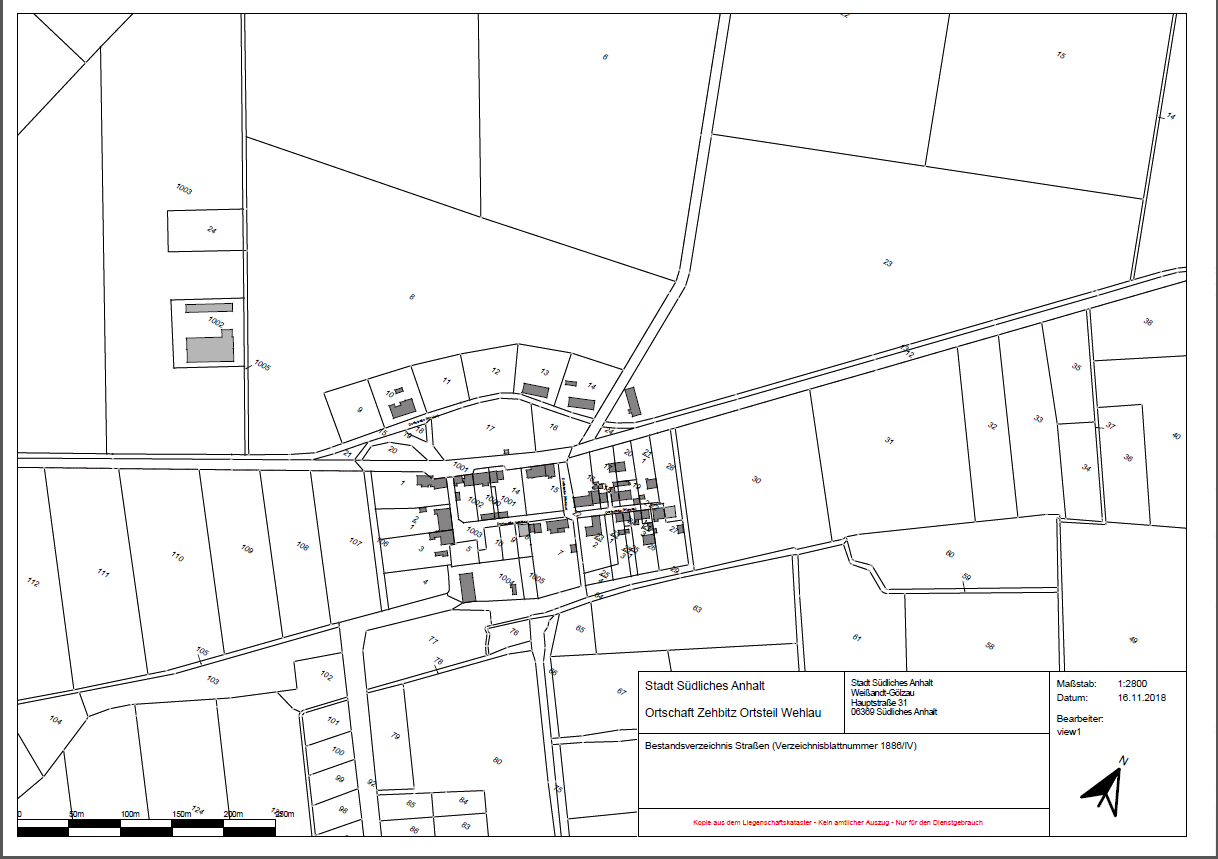 1
4
Bushaltestellen
(LBW bzw. massiv)
2
3
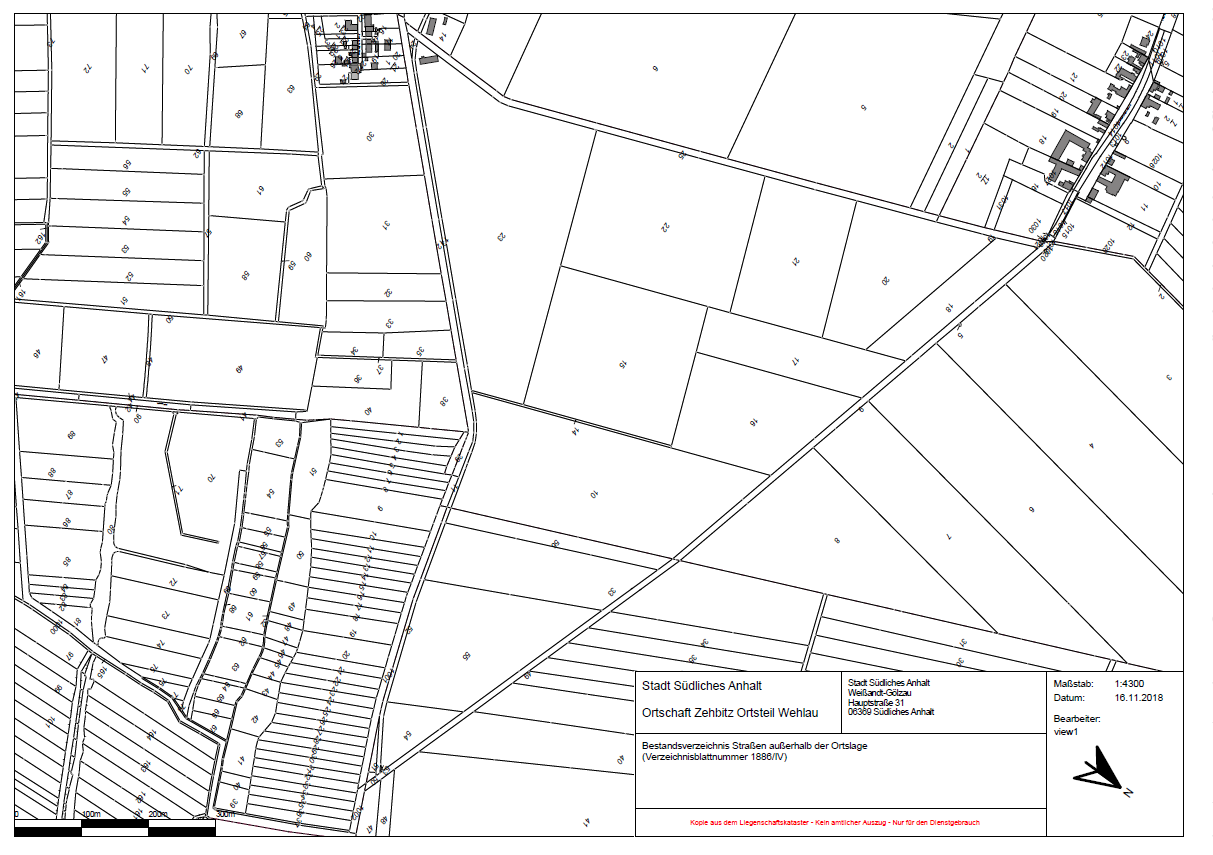 1  (siehe auch andere Übersicht)
2  (siehe auch andere Übersicht)